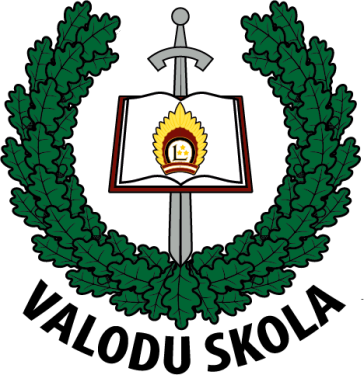 Using technology to modernize foreign language teaching, testing and maintaining language proficiency at LNAF Language School
Presentation Outline
Brief History 
Writing
ILIAS
Technology in Maintaining Language Proficiency
VBS 3
Brief History
2010 – Specialized writing course 
2013 – 2016 Getting acquainted with ILIAS
2017 – STANAG 6001 testing in ILIAS
2017 - Virtual Battlespace 3 (VBS3)
ILIAS
Administrative: booking time in laboratories and course feedback
Information about the course
Course materials
Homework
Blogs
Course on Military Terminology
Folders, Files, and Links
Homework Folder
Group Blogs
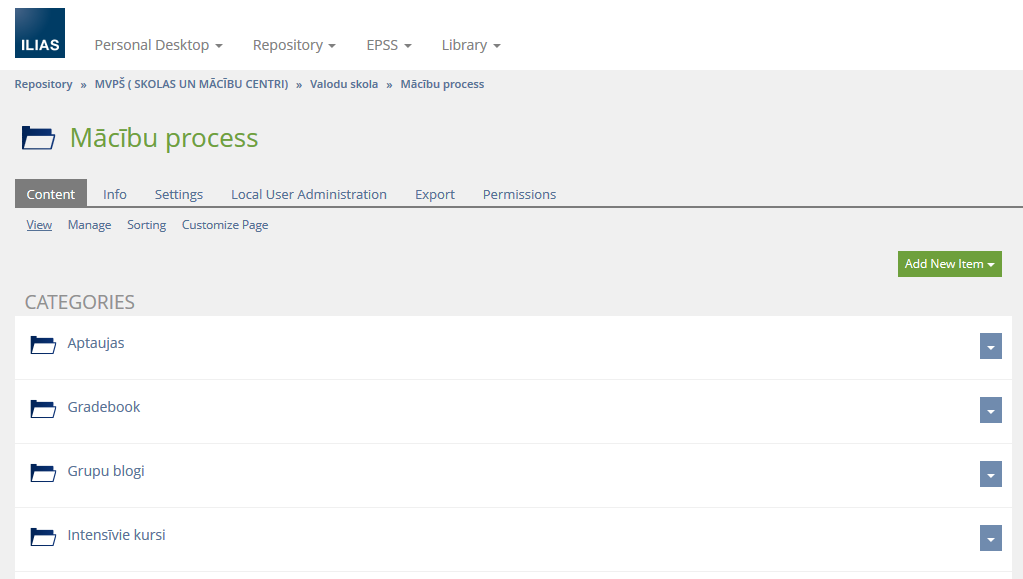 Blogs  - Interface
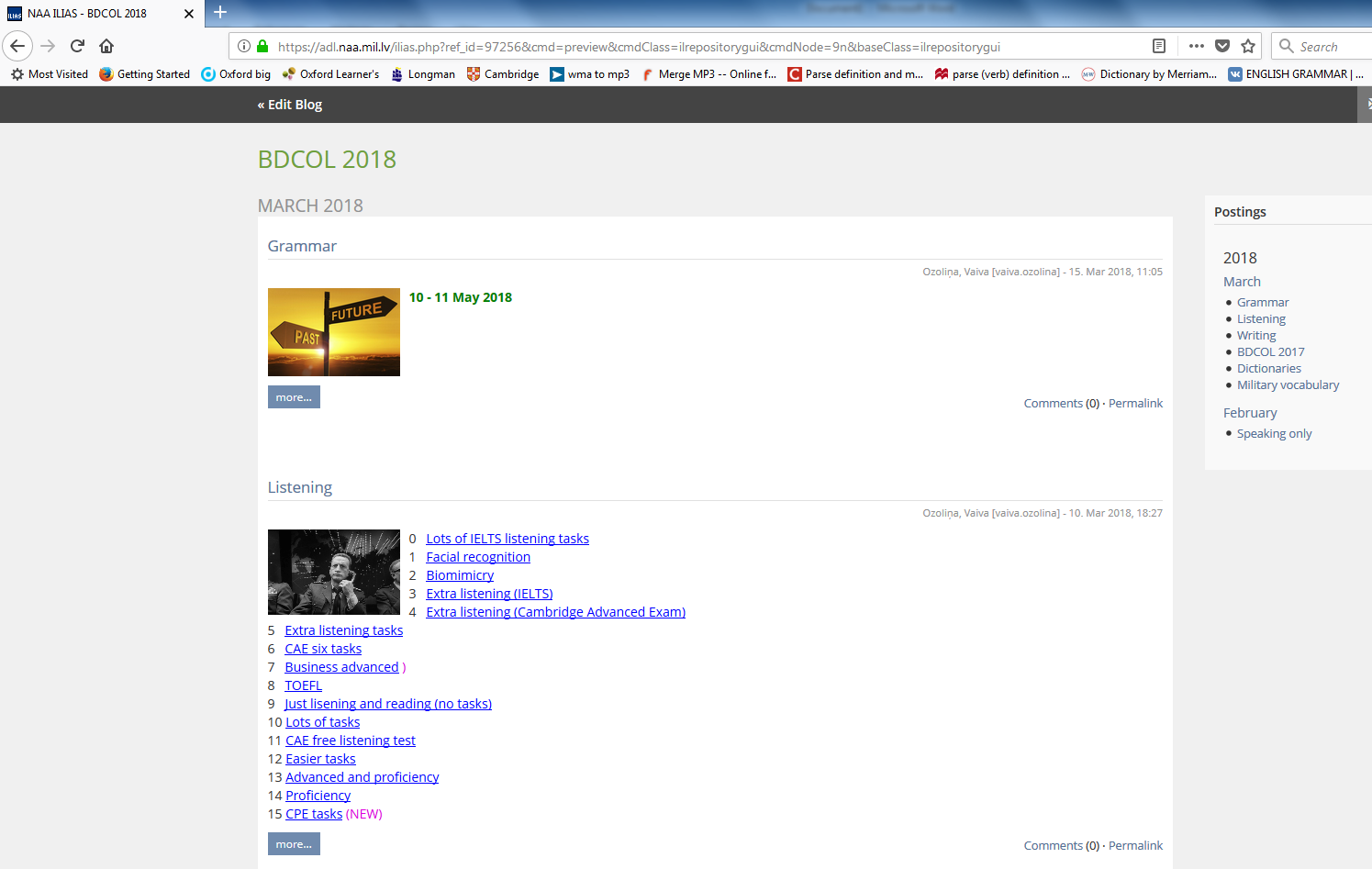 Blogs  - Audio and video files
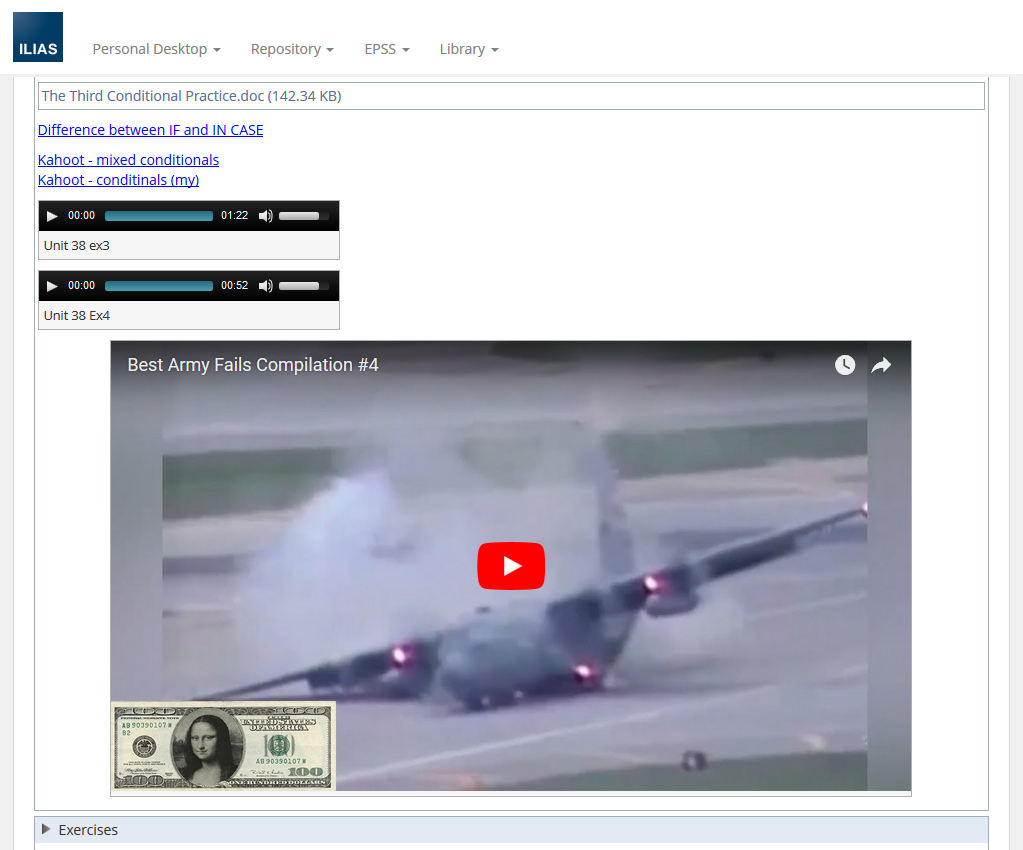 Blogs - Hyperlinks
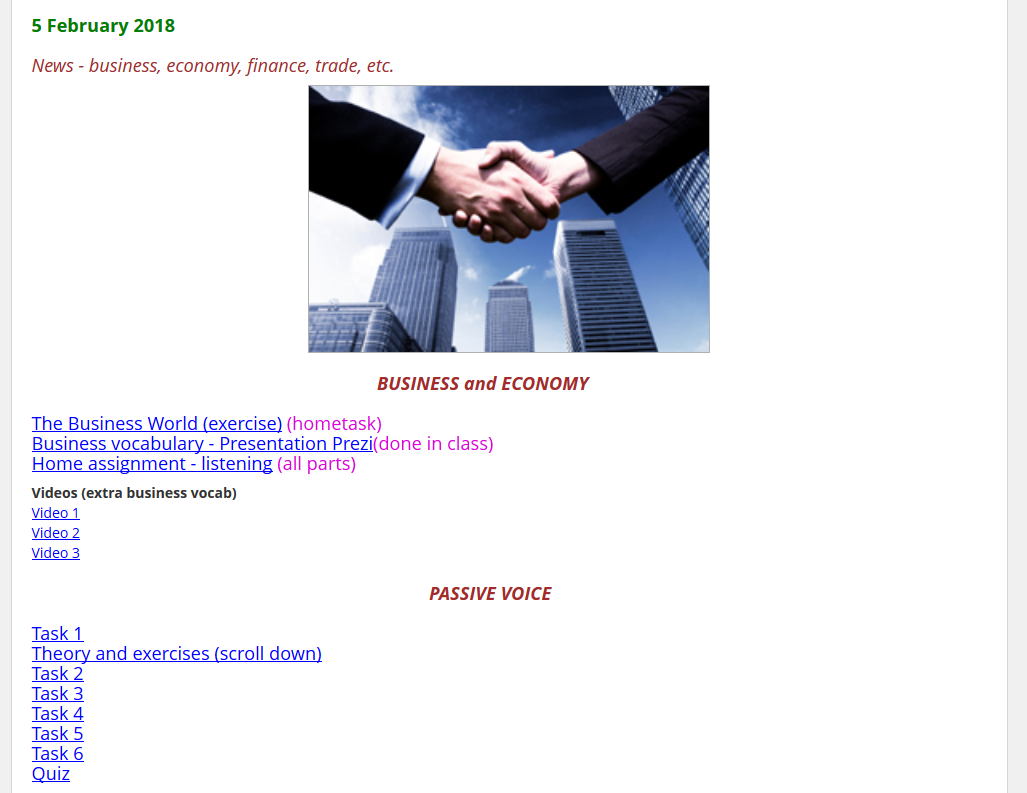 Blogs - Pdf documents
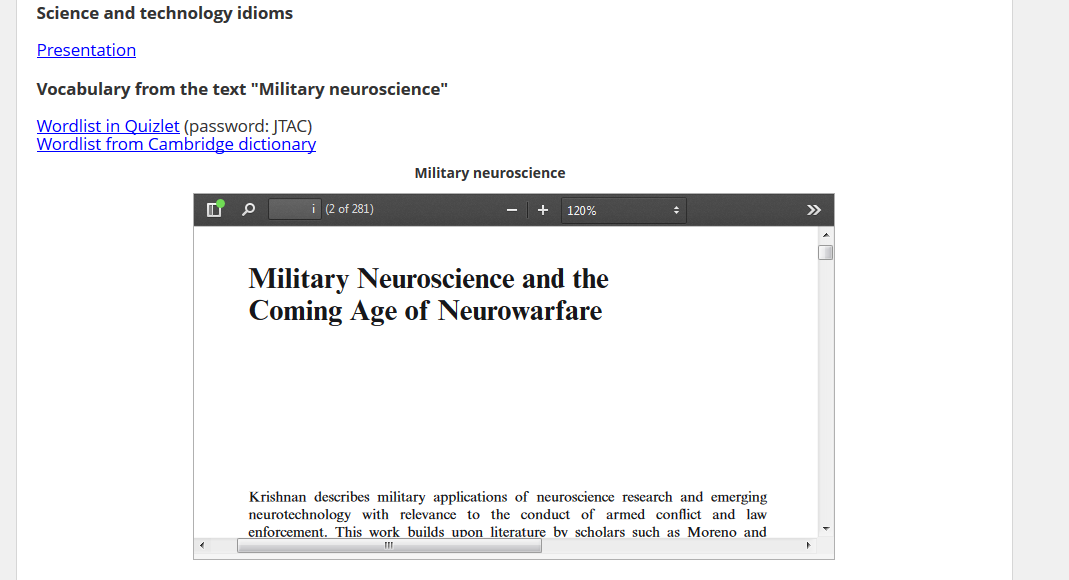 Blogs - Cloze exercises toolclickschool.co.uk
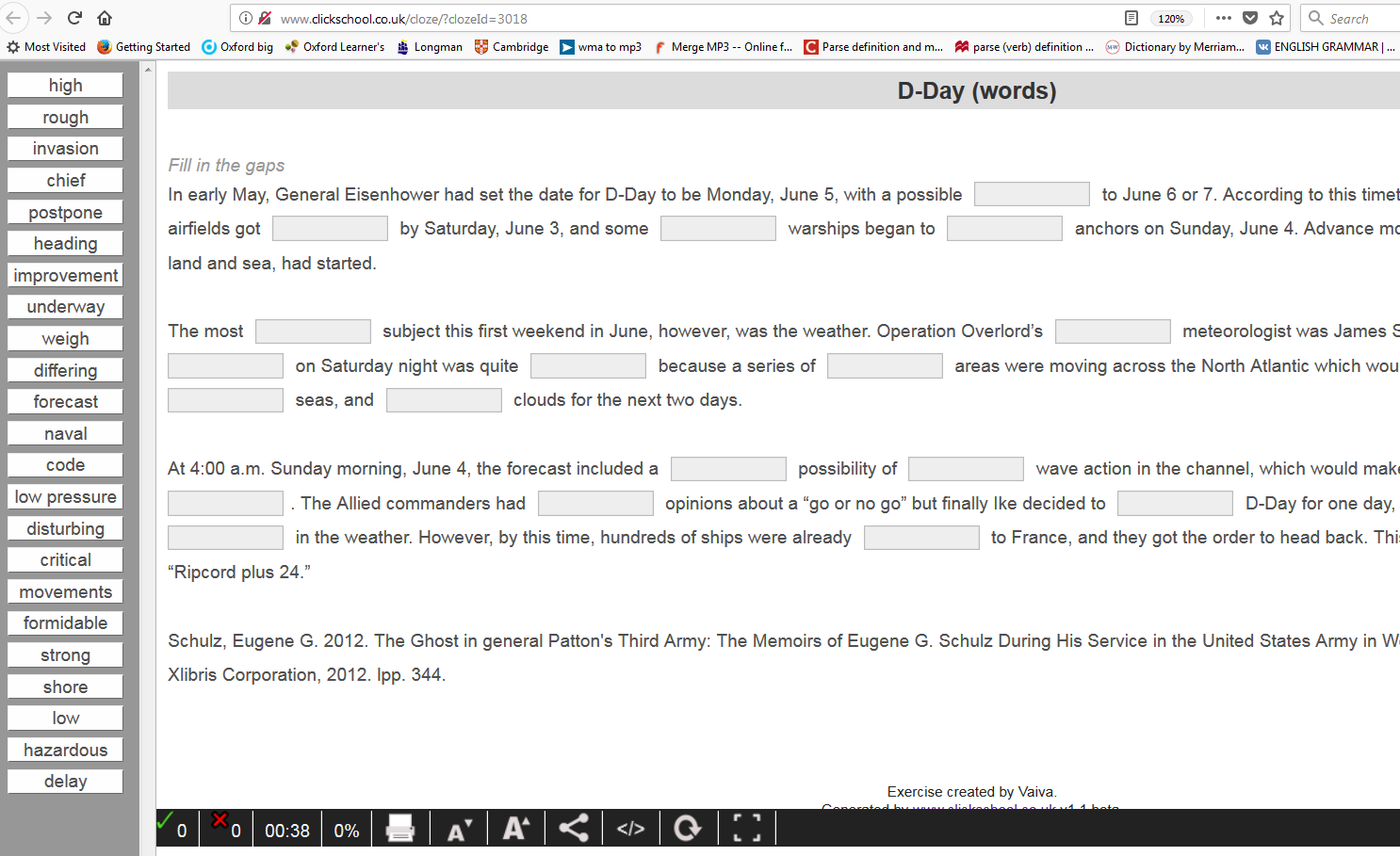 Blogs – multiple choice exercises
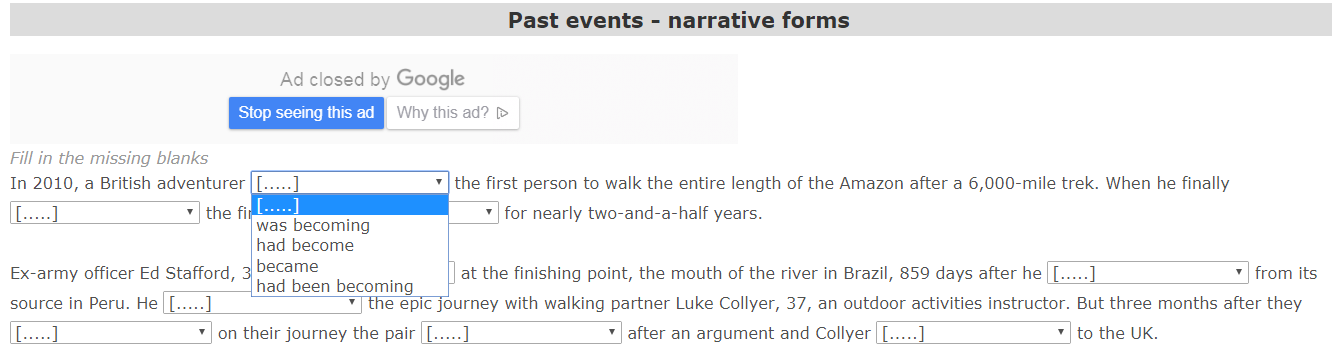 Blogs – cloze and drop-down
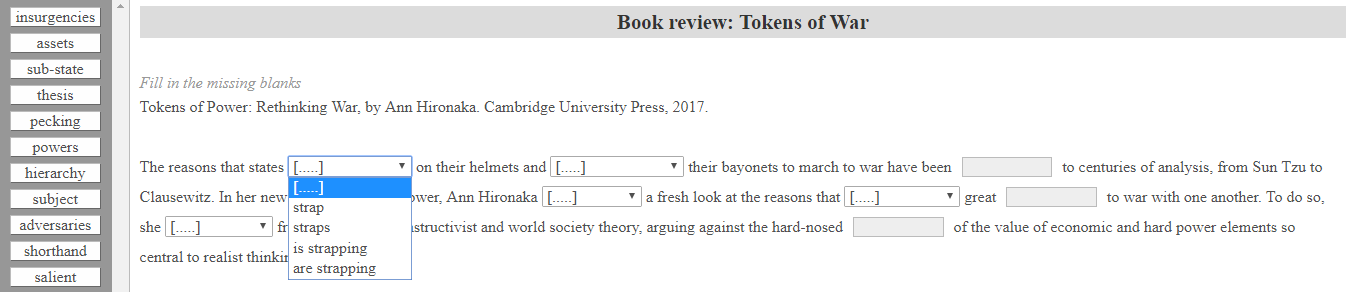 Blogs - Presentation toolprezi.com
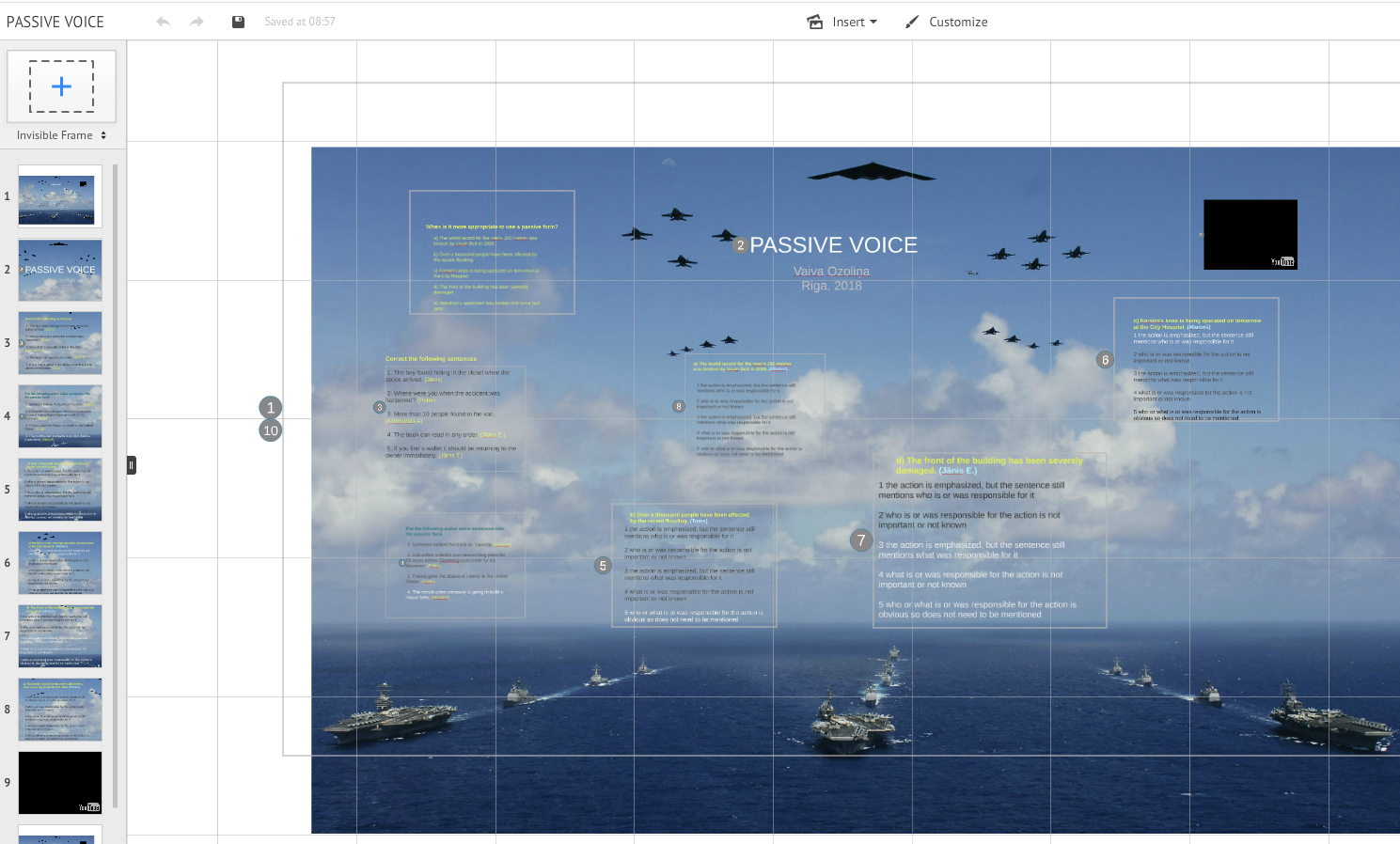 Blogs - Presentation toolprezi.com
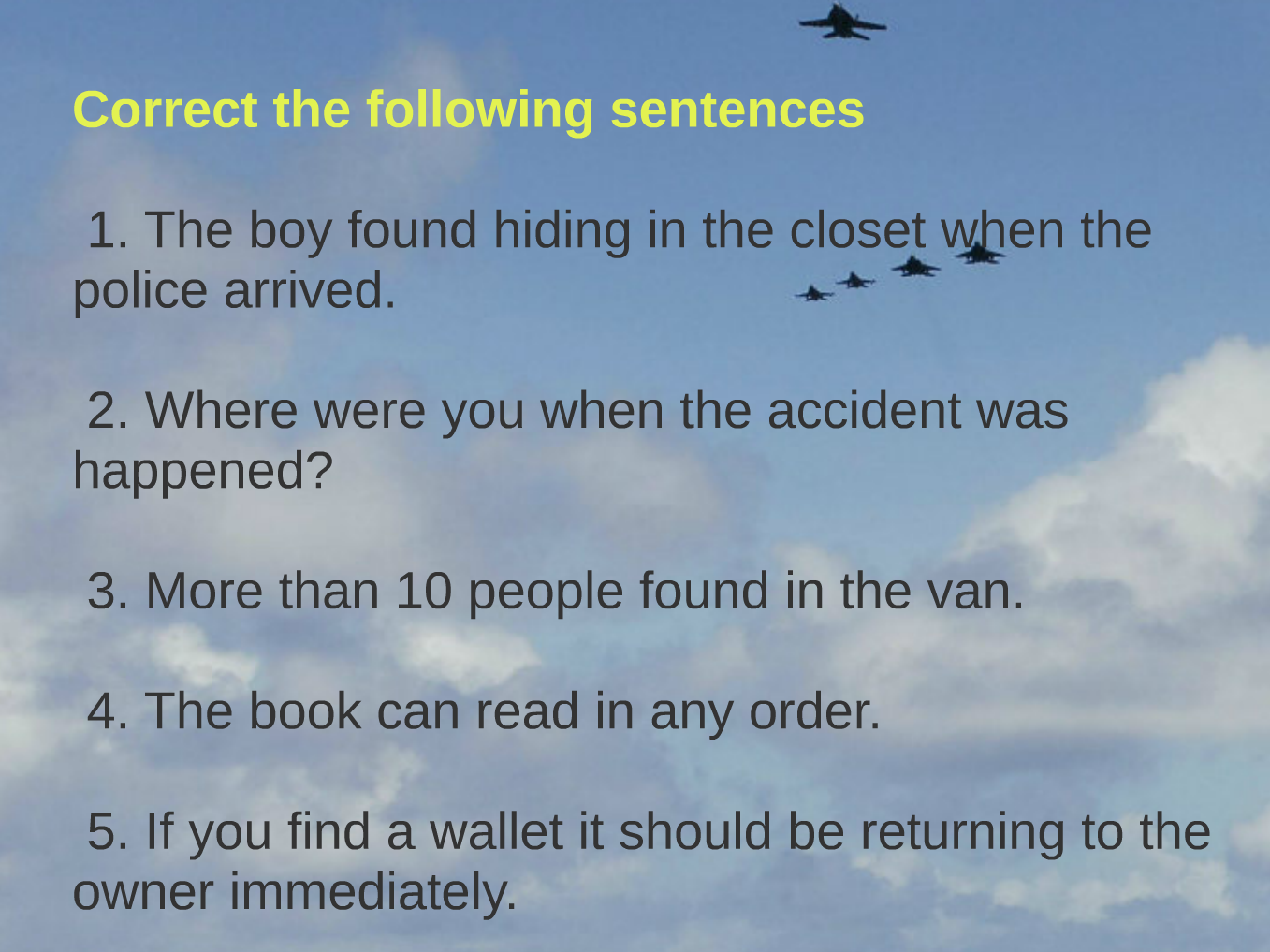 Blogs - Quizlet
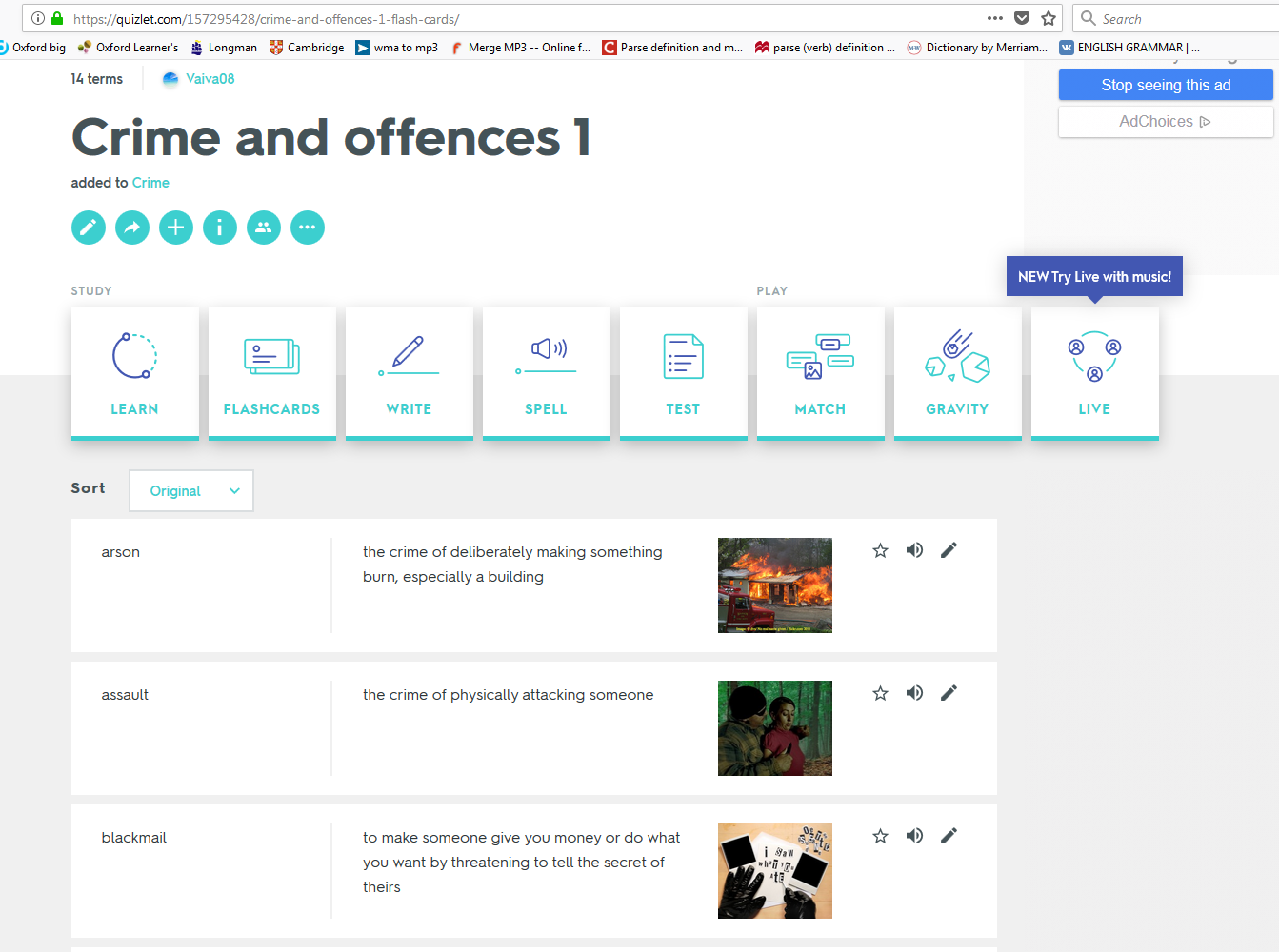 Blogs – Quizlet Test
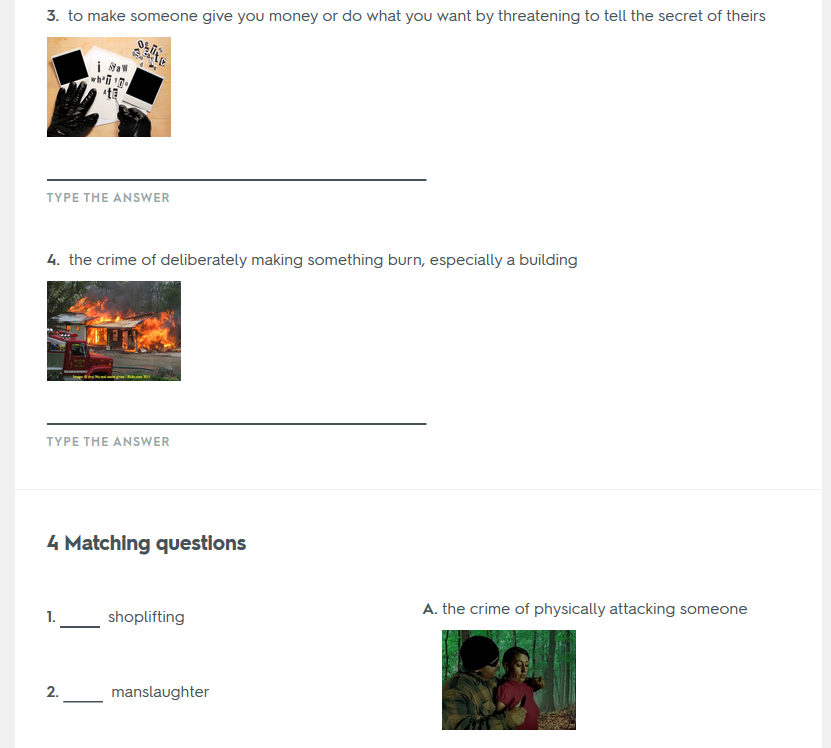 Blogs – Quizlet matching task
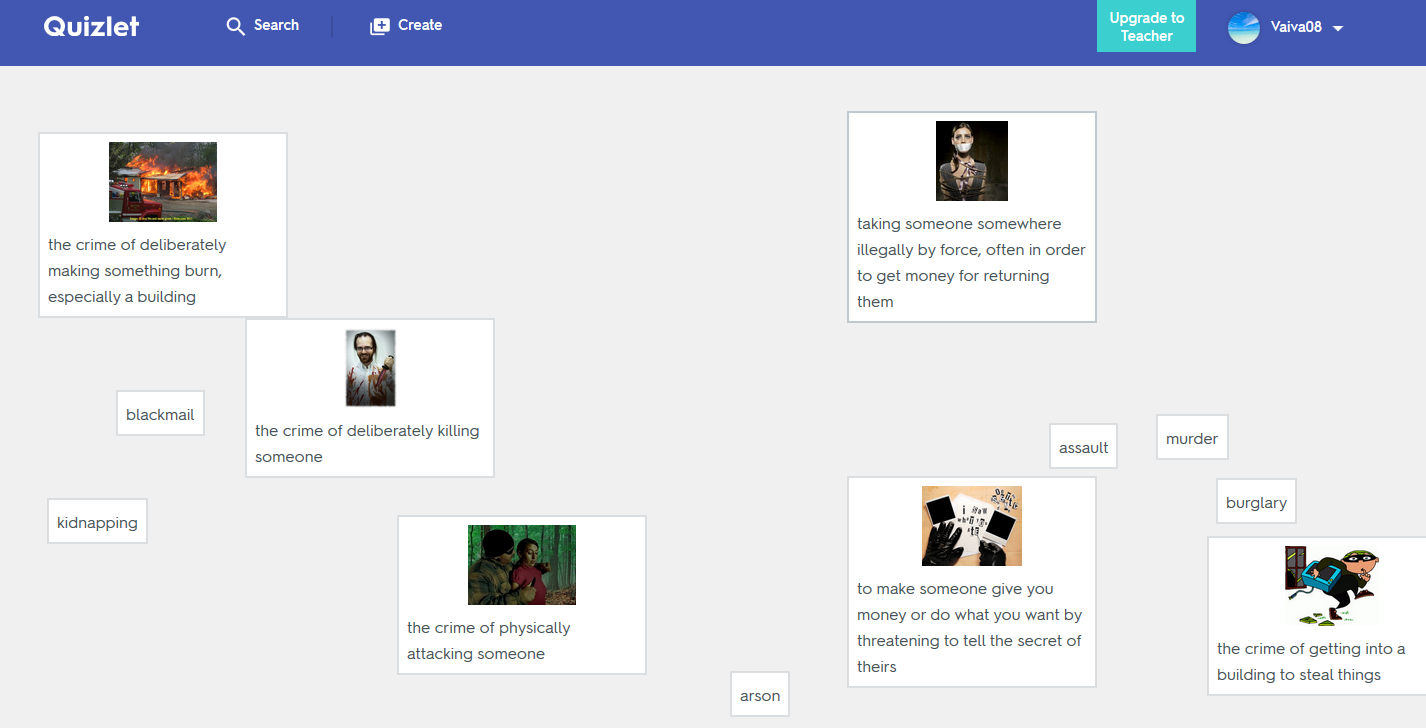 Blogs – Game based learning platformkahoot.com
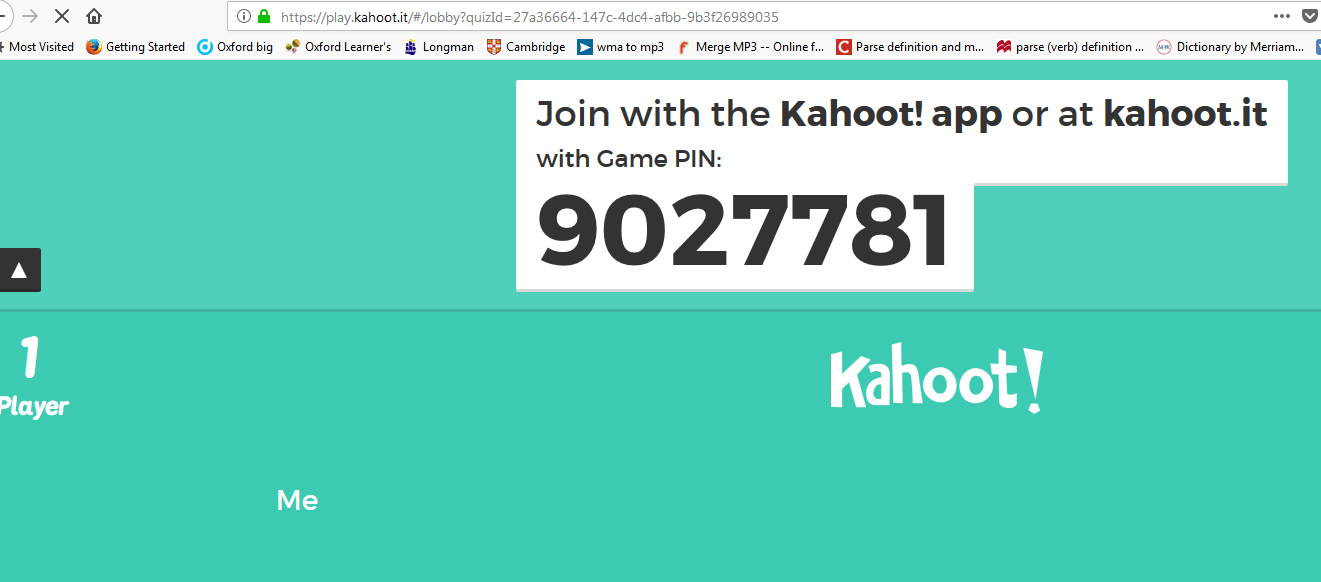 Blogs – example platform in kahoot.com
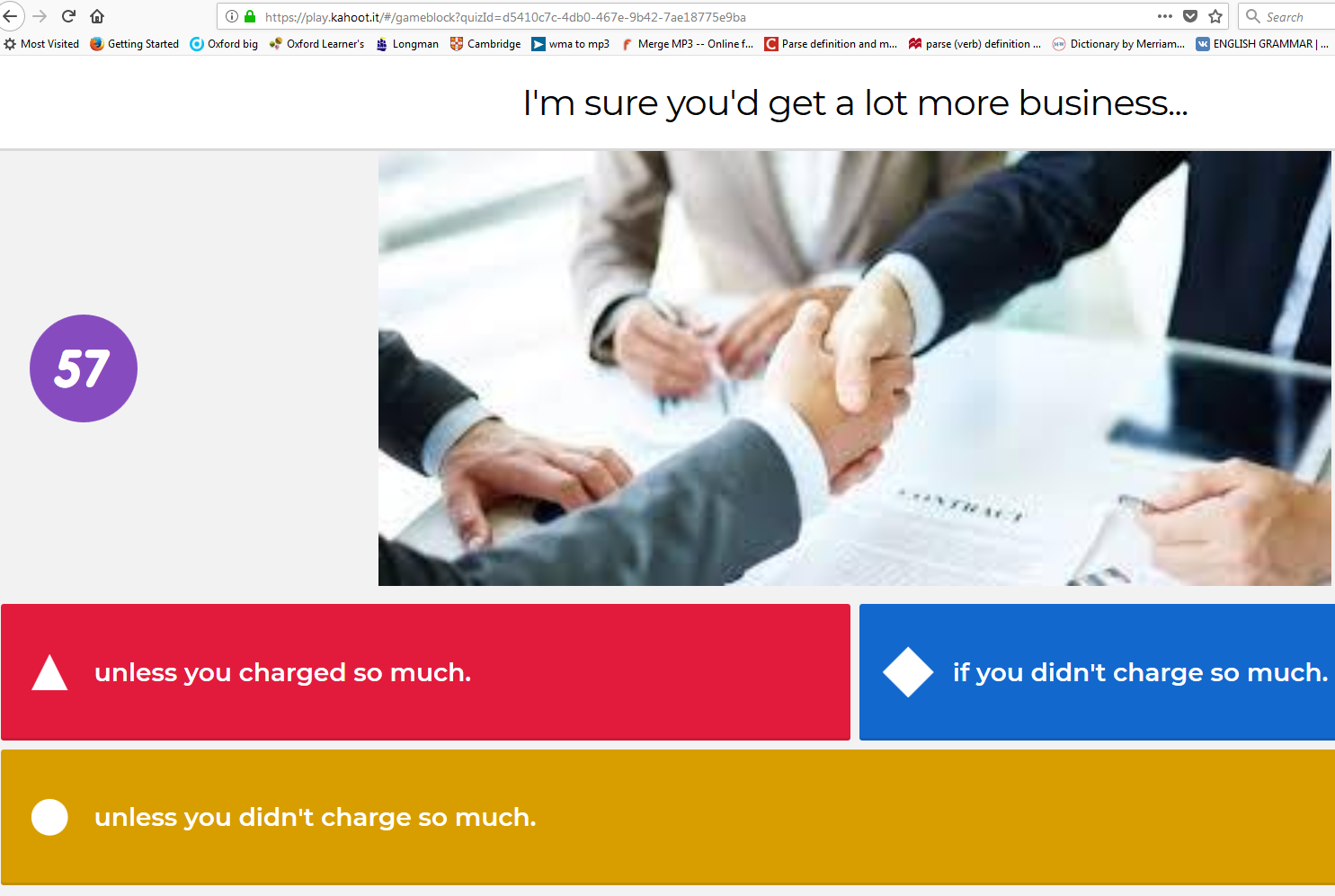 Maintaining language proficiency
Links
agendaweb.org (all 4 language skills)
lingvaleo.com (games, listening, online learning courses)
commonlit.com (all level reading and listening)
Maintaining language proficiency
Entertaining mobile apps
5555tests (all level grammar tests with explanations)



Fun Easy Learn English (enlarges vocabulary by practicing 6000 commonly used English words, especially suggested for beginners)
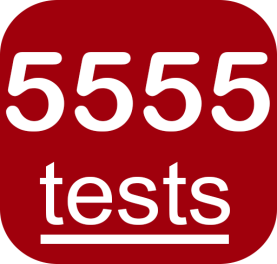 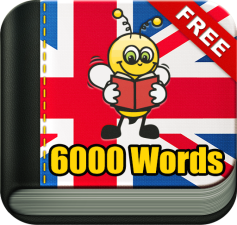 Virtual Battlespace 3 (VBS3)
VBS3: 
a computer based program conducting virtual training 
a wide range of military scenarios
students can consolidate knowledge and skills about the map reading, terrain analysis, movement controls, weapons handling & marksmanship, and radio procedures.
Virtual Battlespace 3 (VBS3)
Activities offered:

navigate with a map and compass in terrain; 
identify different terrain features (natural or man-made);
move their character on foot or vehicle and reach the required destination place;
adjust body movements to cross different obstacles;
demonstrate basic interaction with local people in order to collect information about the enemy;
detect signs of enemy threat or activity and send a radio report (SITREP/ FIREREP);
select the corresponding type of weapon and fire at (static) targets;
call in for MEDEVAC (in case of emergency)
etc.
Virtual Battlespace 3 (VBS3)
Virtual Battlespace 3 (VBS3)
Virtual Battlespace 3 (VBS3)
Thank you very much for attention
Questions?